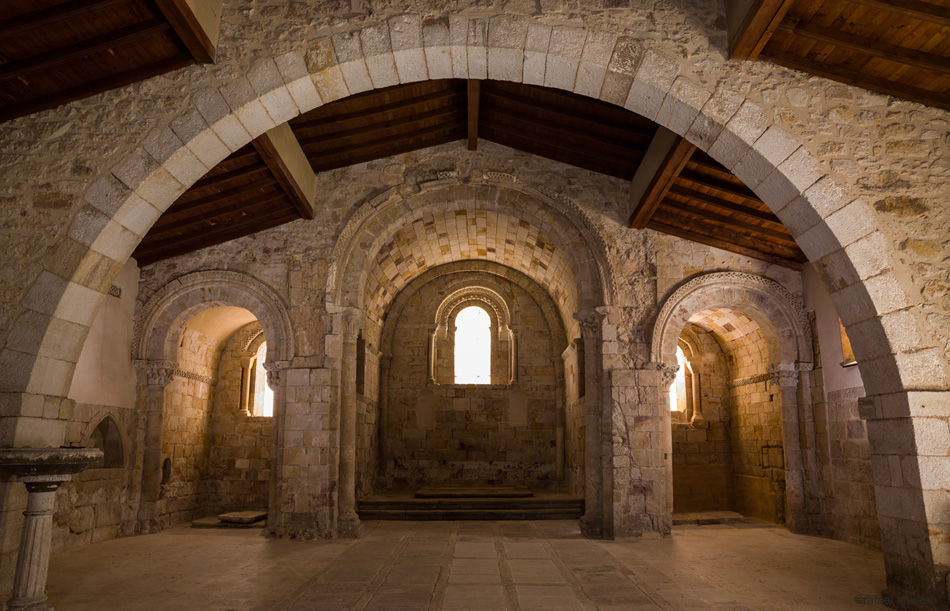 Espacio celebrativo
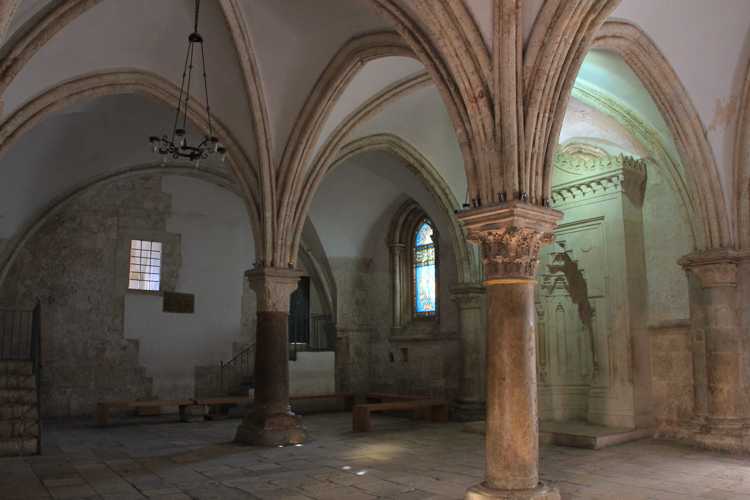 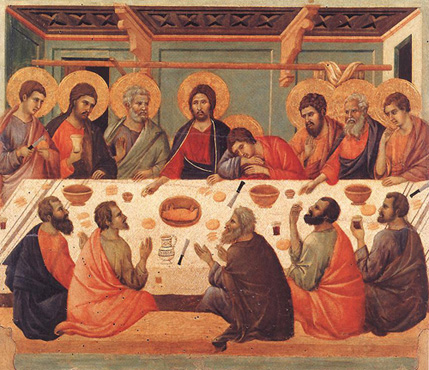 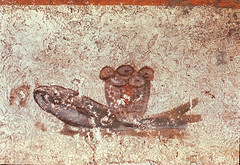 Los primeros cristianos utilizaron habitaciones de casas particulares como lugares para sus reuniones cultuales.“Y todos los días acudían al Templo con un mismo espíritu, partían el pan en las casas y comían juntos con alegría y sencillez de corazón”  Hechos de los Apóstoles 2.
DOMUS ECCLESIAE
El término ECCLESIA viene del griego y significa convocar .





Este mismo término se aplicará también al lugar de reunión de los fieles.
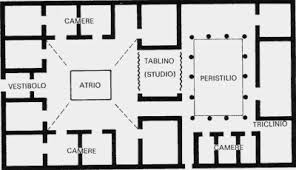 La Iglesia, Cuerpo de Cristo, tuvo su precedente en la asamblea del pueblo de Israel convocada para vivir la alianza, escuchar la Palabra de Dios, orar.
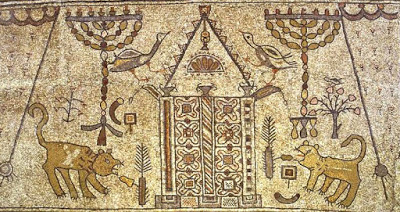 SINAGOGA
AARON                                    BEMÁ
Jerusalén                 		Ψ MENORAH		               SEDE        					
				velo
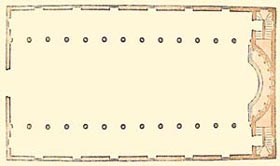 El tipo más antiguo de iglesia cristiana es un edificio de tipo basilical, lo mismo que en la sinagoga.  La iglesia de piedra y de madera donde entramos para participar de la Liturgia eterna es un espacio de nuestro mundo, pero su novedad consiste en ser un espacio dilatado por la Resurrección.
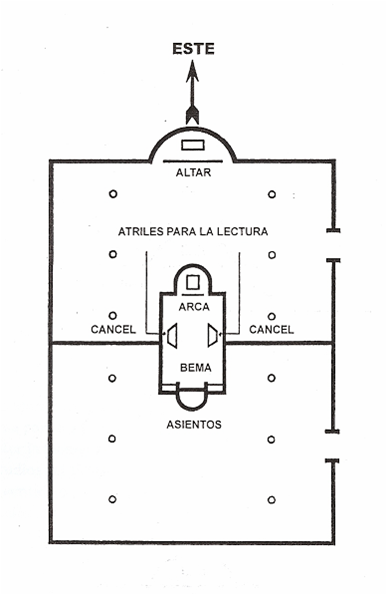 Allí,
celebramos 
la Liturgia
cumpliendo 
el 
Misterio 
del 
Cuerpo 
de Cristo
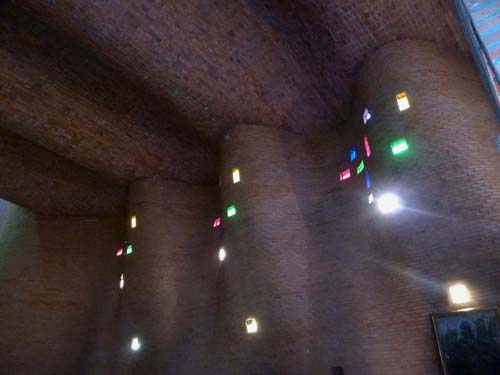 Un nuevo tipo de iglesia cristiana surgirá a partir de un modo diverso de organizar la celebración, aparece en la segunda mitad del siglo IV. LAS IGLESIAS CONSTANTINIANAS
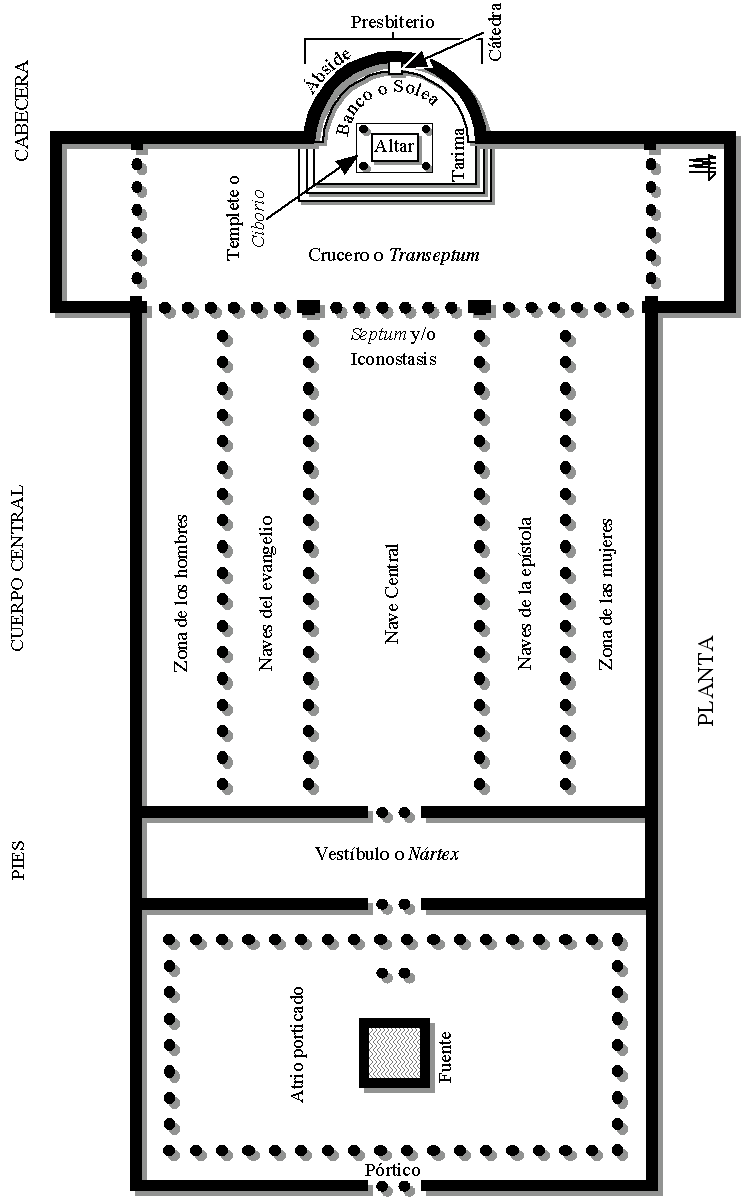 - Se  repiten estructuras pero son introducidos algunos elementos nuevos o se modifican los existentes. 
- El sitial del Obispo se traslada al centro del ábside.
- El lugar de la Palabra  desaparece del centro de la nave central.
-  El altar, en principio en medio del pueblo. Elevado, se desplazará al ábside.
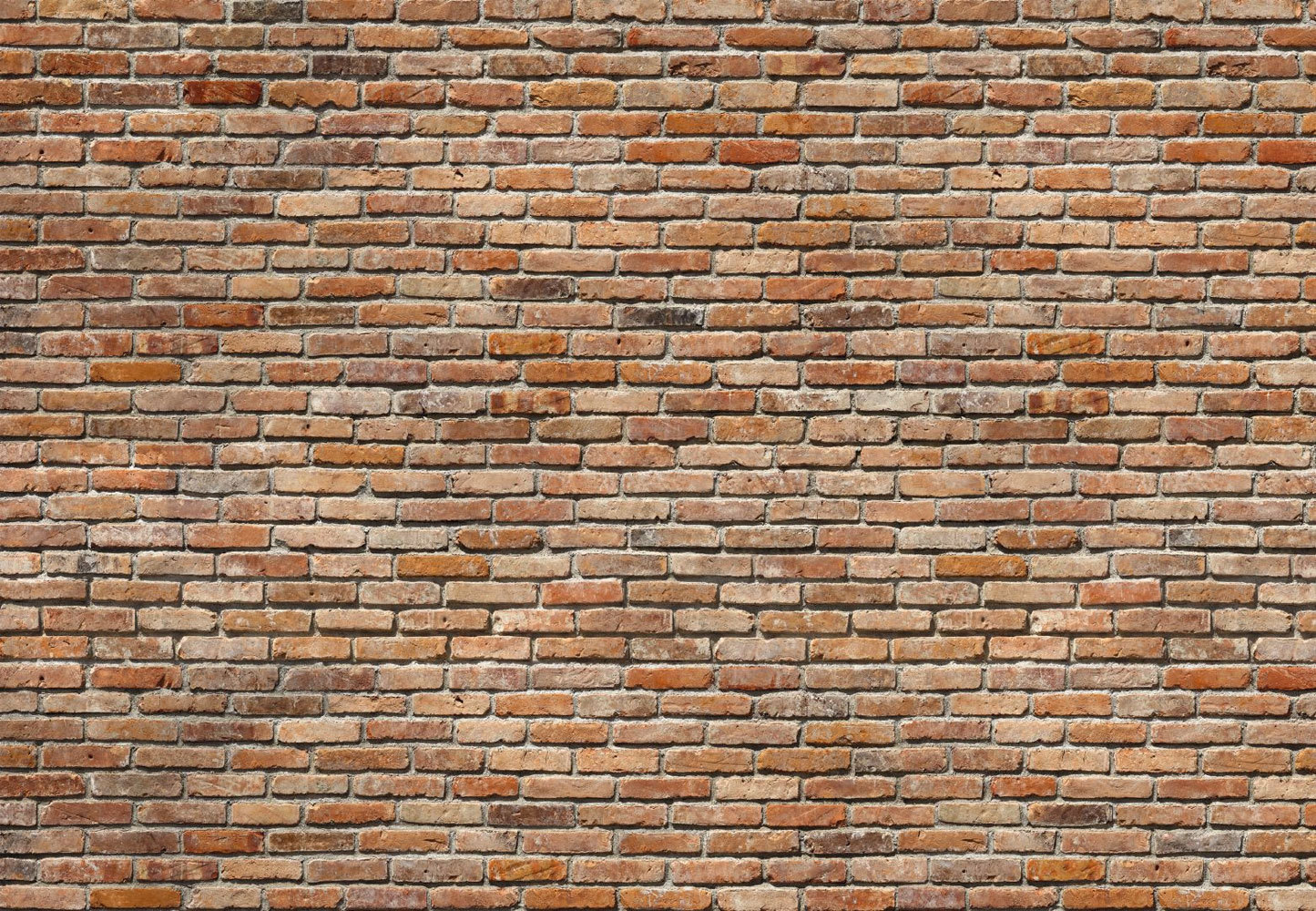 Junto a la forma basilical aparecerá también la forma típica de :

CRUZ LATINA
 
La que encontraremos desde el Románico en las épocas sucesivas.

Esta planta tiene un carácter simbólico claro y directo:
LA 
CRUZ 
DE 
CRISTO
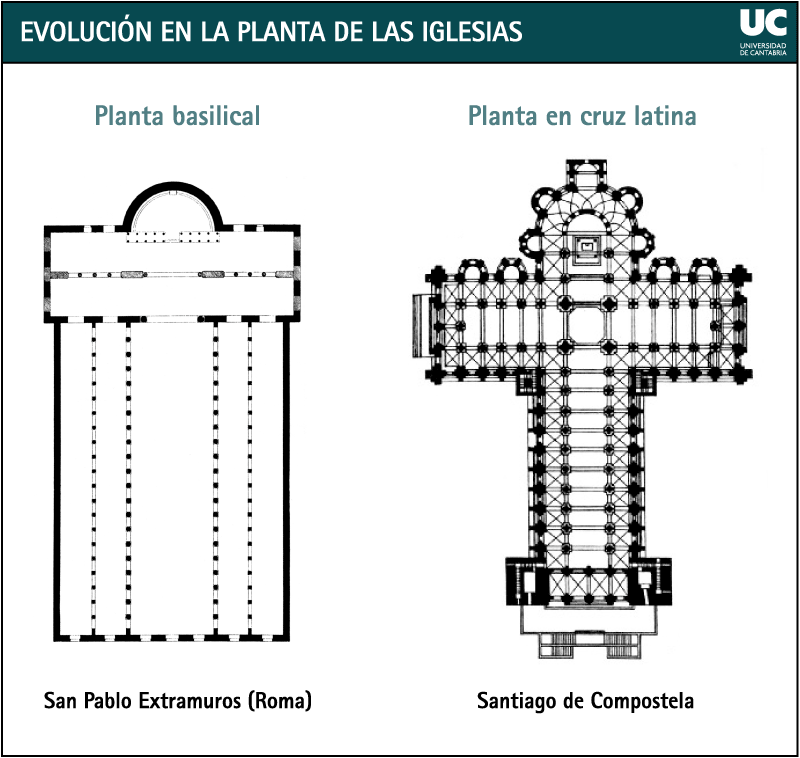 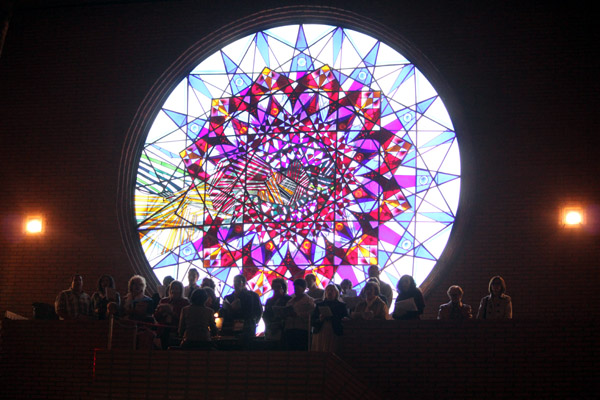 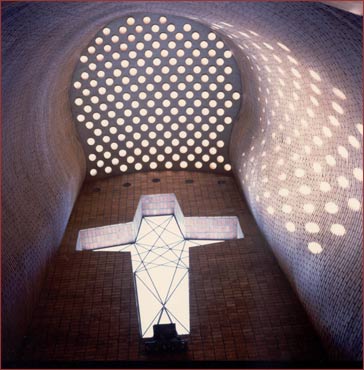 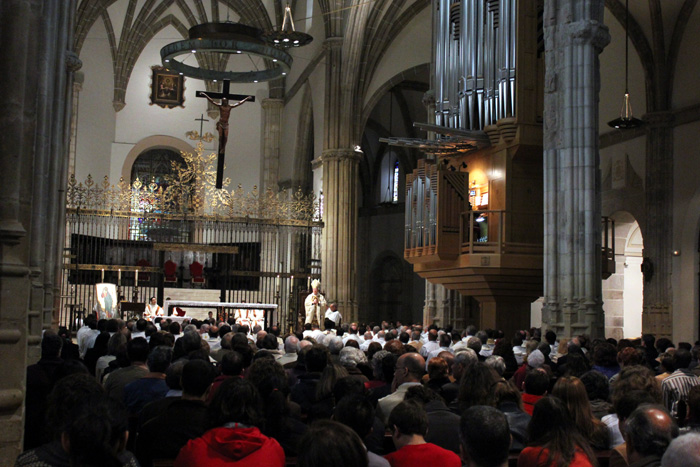 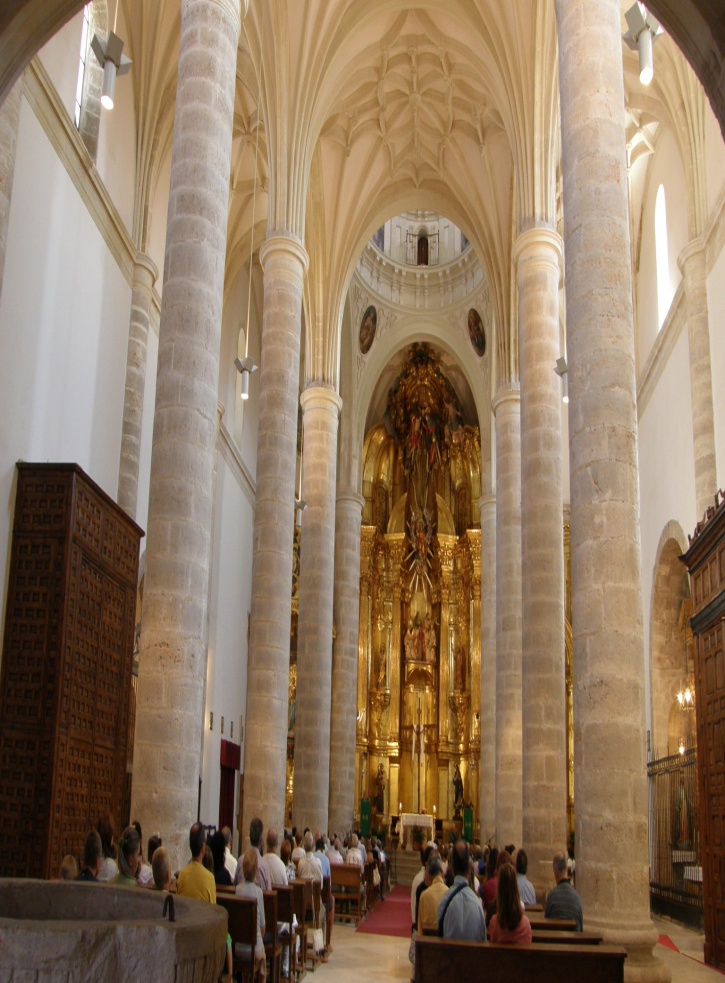 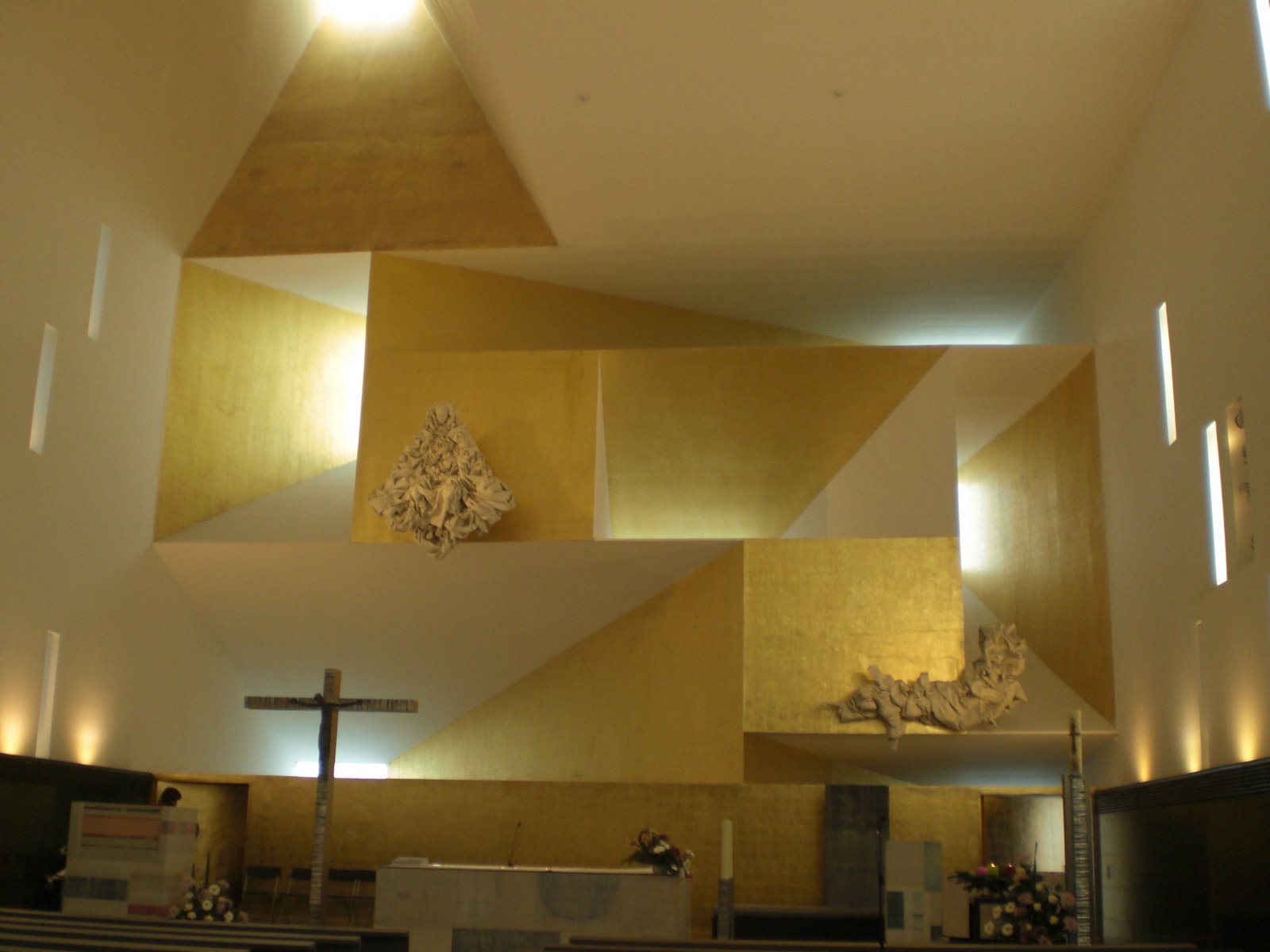 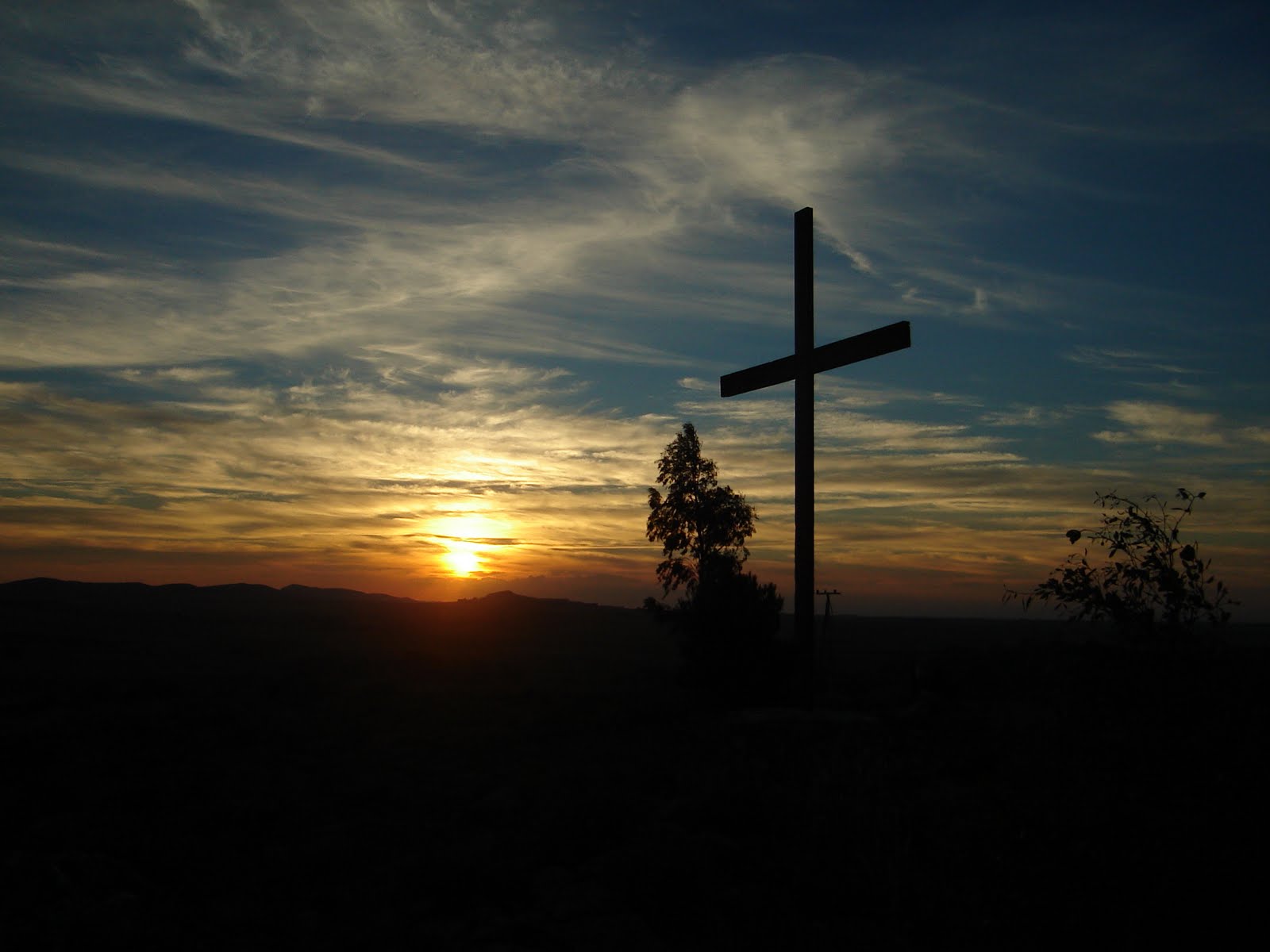 El espacio sacramental de una iglesia es portador de una espera toda nueva.

		
Signo del Padre que espera…
			                      del Espíritu que llama…

… de Cristo que es Don gratuito, …
		


Él está siempre presente en su Iglesia… cuando se reúne en la iglesia para celebrar los Misterios… está presente en la persona del ministro, cuando Ella bautiza, es Él quien bautiza, cuando Ella proclama la Sagrada Escritura, es Él quien habla… 
(Sacrosanctum Concilium, 7)